THE SOURCES OF CORRUPTION Dr. Hisham Awartani  Executive Director of the Center for Private Sector Development (CPSD), Palestinian Territories
Corruption in public and private sectors
Definition of corruption: any act which involves abuses of a public post in order to serve personal interests or those of others
Common forms of corruption:
Bribery
Nepotism
Favoritism
Abuse of political assets
Extortion
Blackmail
Causes of corruption: the demand side
Causes of corruption can be classified into two major categories: supply and demand
The demand side 
Includes a range of socio-economic factors such as poverty, ignorance, and severe unemployment
Prompted by the limited supply of public services and utilities, which may drive people to use corrupt means to access those services
Fueled by large disparities in income between people in the same community
The problem of bribery in business conduct
Bribery in business conduct occurs when businesses seek vital services through corrupt means
Bribery is often disguised under more respectable names:
Commissions, consultancy fees, etc.
Bribery is becoming increasingly common even at the international business level
Causes of corruption: the supply side
Common causes of corruption:
Underpaid public sector employees
Weak oversight institutions
Non-independent judiciary
Ineffective legislative bodies
Absence of effective civil society organizations
Cultural and systemic obstacles
Due to particular local cultures, traditions,  and political systems, certain countries are more vulnerable to corruption
Strong family connections and tribal loyalties can contribute to corruption
Other factors contributing to corruption
Ineffective and unfree media
Vague distinction between public and private ownership of state assets
e.g., in the Middle East and North Africa (MENA) ruling families in the Persian Gulf region own the bulk of wealth in their countries
Cost of corruption
Firm level
Corruption       loss of revenue
Broader social level
Corruption       social deterioration
Public sector level
Corruption       weakened work ethics
Macroeconomic level
Corruption        poor business climate
inefficient use of scarce resource
frustration
hopelessness
survivalist behavior
poor performance among public sector officials
lower growth potential
The devastating impact of corruption
Destroys investment climate
Causes political instability
Leads to poor governance
Compromises democracy
Distorts social relations
May lead to social unrest and political upheavals
Fighting corruption in the public sector
Commitment at the leadership level to anti-corruption measures
Establishes appropriate institutions
Promulgates required legal framework
Promotes credible anti-corruption culture
Removing incentives for corruption in the political and economic system
The need for better public sector governance
Improving governance in public sector institutions
e.g., in bodies regulating utilities, licenses  
Reducing distortions in salary scale of public sector servants
Installing effective programs to address poverty and minimize income disparities
Creating appropriate monitoring institutions 
Providing internal auditors in public sector institutions
Strengthening independent judiciary system
Fighting corruption in the private sector
Modernizing corporate governance structures
Complying with modern governance and business ethics
Commitment to financial and administrative transparency
Internal audit should be the front line of a firm’s anti-corruption defense
External auditors should be: 
Qualified
Commissioned properly 
 Compliant with recognized international standards
Conclusion
Anti-corruption reform = 
			Institutional fundamentals of reform
				+ Real reform ethics in society
					+ Reform culture
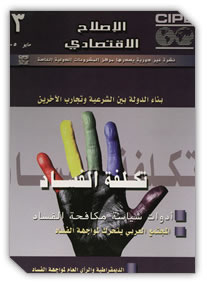 CIPE's Feature Service Magazine 
on Anti-corruption in Arabic
The views expressed by the author are their own and do not necessarily represent the views of the Center for International Private Enterprise (CIPE). The Center for International Private Enterprise grants permission to reprint, translate, and/or use in the classroom the materials available through the CIPE Development Institute website provided that (1) proper attribution is given to the original author and to CIPE and (2) CIPE is notified how and where these materials are used.
 
Center for International Private Enterprise 
1155 Fifteenth Street NW • Suite 700 • Washington, DC 20005 • USA
ph: (202) 721-9200 • www.cipe.org • e-mail: education@cipe.org
ENDING
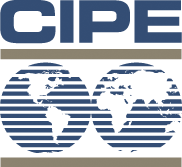